HIMSS Organizational Affiliate Program -Transforming Health and Wellness Through Information and Technology
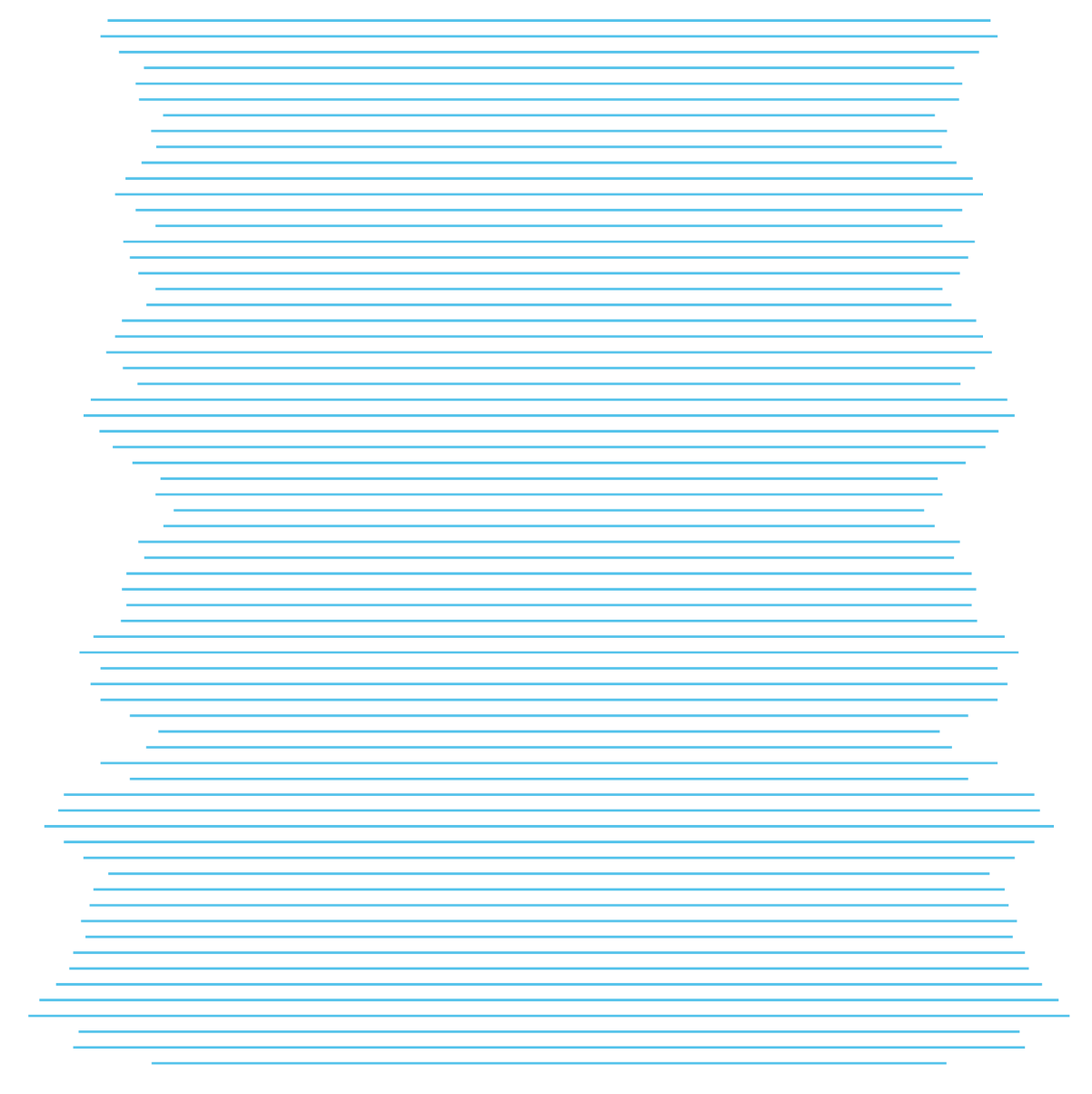 Name of Chapter OA/AOAMembershipProgram Benefits
1
Your HIMSS Organizational Affiliate Services Team
Barb Cousineau
Relationship Manager
Kathy Shaw
Director, Healthcare Organizational Services
Lindsay Parilman
Relationship Manager
Nancy Ramirez
Relationship Manager
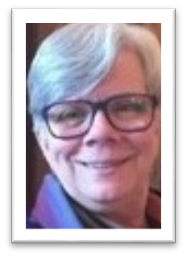 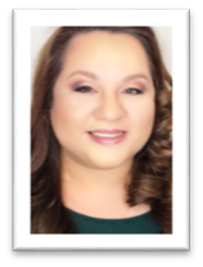 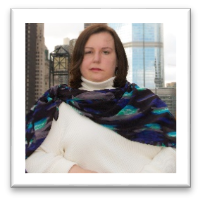 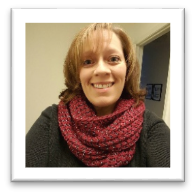 lindsay.parilman@himss.org
          312-915-9227
nancy.ramirez@himss.org
       312-915-9544
barb.cousineau@himss.org
         312-915-9273
kathy.shaw@himss.org
       734-477-0853
2
Organizational Affiliate Program
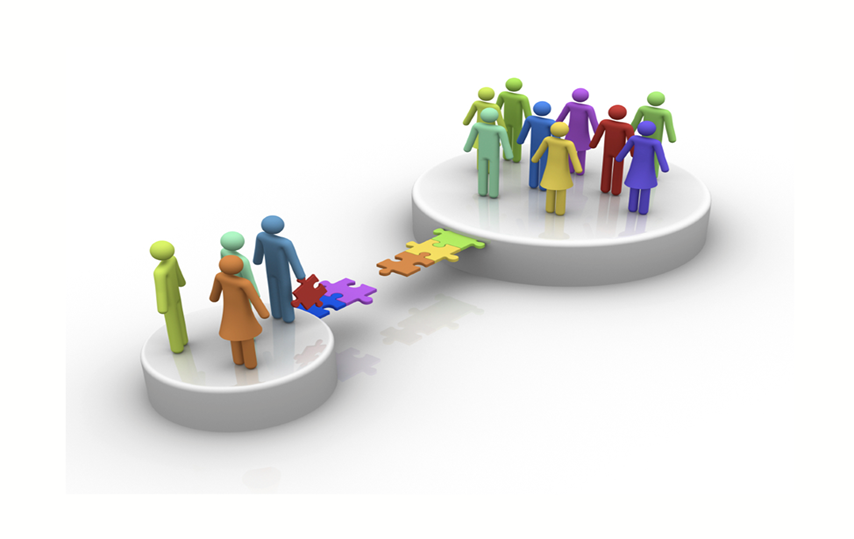 The Organizational Affiliate program was created in 2007 to assist healthcare providers and other healthcare related agencies in expanding the limits of employee awareness and knowledge
HIMSS currently provides OA services to almost 400 organizations
3
Online OA Member Sign-Up Tool
Organizational Affiliates have a specific URL that the Primary Contacts  should distribute to all of their employee so they can set up their complimentary memberships: www.himss.org/oa-signup 
Anyone wishing to set-up a complimentary membership through their organization’s OA program must use their work email address.  
Anyone with an existing individual HIMSS membership or account can use the sign-up link. If they encounter any issues they should contact the Relationship Manager for their organization’s OA program to have their memberships converted to the program.
4
Individual Membership
Unlimited complimentary individual memberships, including a local chapter membership
Complimentary HIMSS Global Health Conference & Exhibition 
Complimentary virtual seats in the HIMSS Learning Center
Access to Members-Only content on HIMSS.org, such as webinars and Regional Events
Opportunity to participate in HIMSS: Committees, Communities and Roundtables
Discount on registration fees for HIMSS Media events for anyone in the organization
One complimentary registration to the annual Connected Health Conference
Discount of 10% on The CPHIMS exam and 20% on CAHIMS exam fees
5
Academic Organizational Affiliate Program
The Academic Organizational Affiliate program was created in 2013 to get more students engaged in HIMSS, to provide access to education and resources related to the healthcare information and technology field and to help cultivate future health IT leaders
There are more than 60 academic institutions that participate in the AOA program
6
Online AOA Member Sign-Up Tool
Academic Organizational Affiliates have a specific URL that the Primary Contacts  should distribute to their students to set up their complimentary memberships: www.himss.org/oa-signup 
Students must use an email address issued by their academic institution
If a student has an existing individual HIMSS membership or account they should contact the Relationship Manager for their organization’s OA program to have their memberships converted to the program.
Up to 5 faculty or staff must have their memberships set-up by the school’s AOA Program Relationship Manager
7
Individual AOA Membership Benefits
Unlimited complimentary student memberships, including a local chapter membership
5 complimentary faculty memberships, with a local chapter membership
Career Expo at HIMSS Global Health Conference
Early Careerists Community
HIMSS Institute for e-Health Policy
The Career Institute
20 virtual seats in the HIMSS Learning Center
8
Additional AOA Individual Membership Benefits
A complimentary seat in the TIGER Initiative for one student or faculty member 
Priority consideration for up to 5 students who apply to be Program Assistants at the HIMSS Global Health Conference & Exhibition
Discount on Certification exam fees
20% discount on CAHIMS
10% discount on CPHIMS
9
The HIMSS OA team creates a strong relationship with OA clients to educate them on their program benefits and help them use those benefits. All OA program benefit reviews should be done by the OA Relationship Managers.
How you can engage OAs in your area:
Introduce yourself to new and renewing OA clients
Ask for their feedback on your programs and activities
Invite them to come to your events
Encourage their employees to join HIMSS if they aren’t already members
Encourage non-OA providers to join the program
Outreach to Organizational Affiliate Clients by Chapters
10